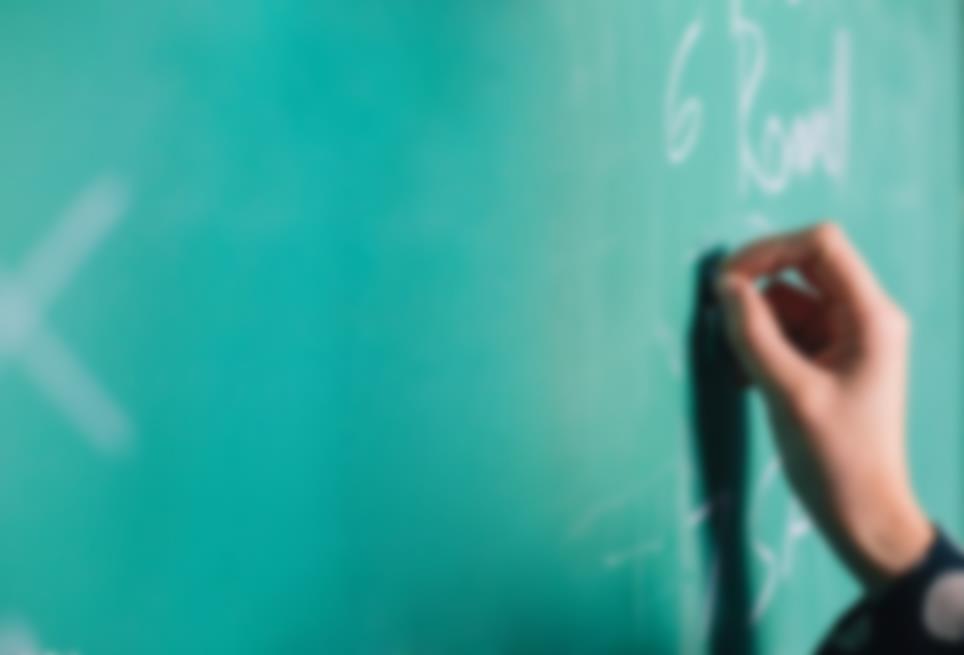 第四章 用SQL语句查询
MySQL数据表
MySQL数据库
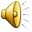 00
课前回顾
'XY%'
%
'X%'
'%X'
使用like关键字创建模糊查询
'X_'
_
'_X'
'X_Y'
查询时去除重复项目
distinct
00
课前回顾
不指定初始位置:limit 记录数量
使用limit关键字限定查询数量
指定初始位置：(初始位置,记录数量)
Count(*)/Count(字段名称)
Max(字段名称)
Min(字段名称)
使用聚合函数进行查询
Sum(字段名称)
Avg(字段名称)
00
课前回顾
对查询结果进行排序
使用order by 语句
对查询结果进行分组
使用group by 语句+having
01  创建多表连接查询
目 录
02     本章小结和作业
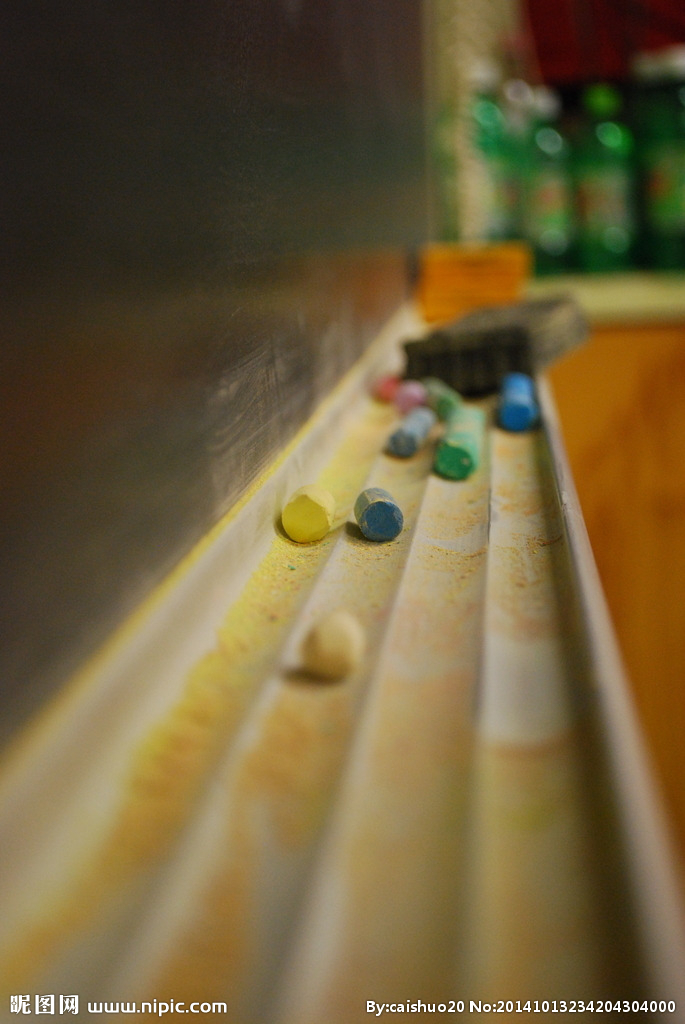 01
创建多表连接查询
01
创建基本连接查询
创建基本连接查询：
语法：select 字段/表达式  from  数据表1,数据表2  where 条件表达式;
多表连接查询与两张数据表连接查询类似，需要使用多个And关键字连接两个连接条件
例子:查询学生姓名为李四的学生和班级表信息(以两个表为例)
select *from student,class where student.class_id=class.id  

and student.student_name ='李四';
01
创建内连接查询
创建内连接查询：
语法：select 字段/表达式  from  数据表1  Inner Join   数据表2  On 连接条件
内连接:合并具有同一列的两个以上的表的行,结果集中不包含一个表与另一个表不匹配的行;内连接是系统默认的,可以省略Inner关键字
例子:查询所有学生姓名、学生id、年龄、班级名称（是class表的）信息
select student_name,student_id,age,classname from student as s 
	inner join class as c
	on s.class_id = c.class_id
01
创建外连接查询
外连接：
合并具有同一列的两个以上的表的行，结果集中除了包含一个表与另一个表匹配的行之外，还查询到了左表或右表中不匹配的行
左外连接
外连接
右外连接
01
创建外连接查询
左外连接:两个表在连接过程中除了返回满足连接条件的行以外，还返回左表中不满足条件的行;左外连接中，左表就是主表，右表就是从表
（1）创建左外连接查询：
语法：select 字段/表达式  from  数据表1  Left  Join   数据表2  On 连接条件
例子:查询所有学生姓名、学生id、年龄、班级名称等信息
select  student_name,student_id,age,classname,c.class_id,
s.class_id  from student as s Left Join class as c On   s.class_id = c.id
01
右外连接:两个表在连接过程中除了返回满足连接条件的行以外还返回右表中不满足条件的行;右外连接中，右表就是主表，左表就是从表
创建外连接查询
（2）创建右外连接查询：
语法：select 字段/表达式  from  数据表1  Right Join   数据表2  On 连接条件
例子:查询所有学生姓名、学生id、年龄、班级名称等信息
select  student_name,student_id,age,classname,c.class_id as c_class_id,s.class_id  from student as s 
	Right Join class as c On   s.class_id = c.id
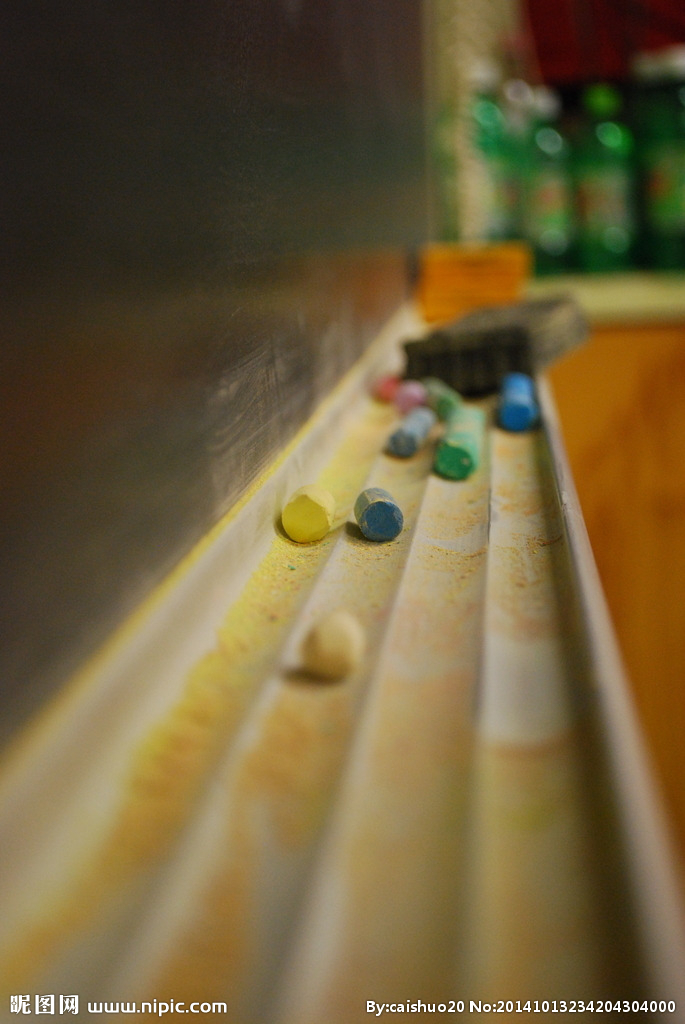 02
本章小结
02
本章小结
Inner Join
创建内连接查询
Left Join
创建外连接查询
Right Join
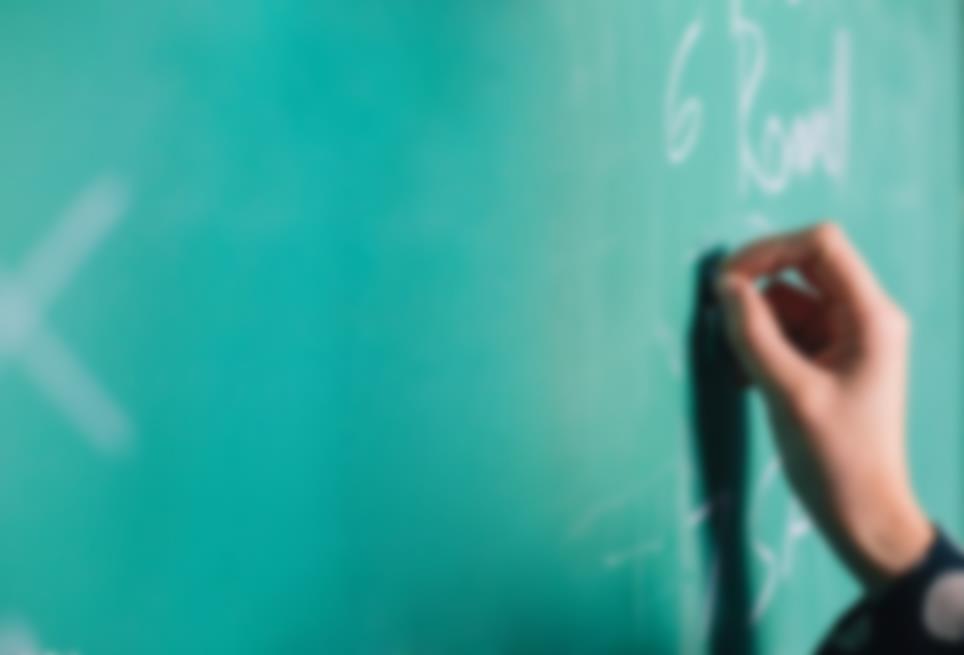 THANK YOU！
谢谢欣赏